T 17Vojenské kázeňské právoOdpovědnostní vztahy a služební poměr
Mgr. Tomáš Zbořil
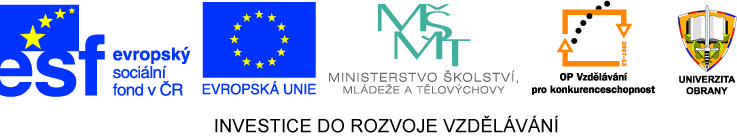 Operační program Vzdělávání pro konkurenceschopnostNázev projektu:  Inovace magisterského studijního programu Fakulty ekonomiky a managementu
Registrační číslo projektu: CZ.1.07/2.2.00/28.0326
Kázeňská pravomoc
jedná se o právo udělovat odměny a tresty,
kázeňskou pravomoc mají prezident a ministr, dále ostatní nadřízení stanovení v základním vojenském řádu, 
podrobná úprava je v Zákl-1, Základním řádu ozbrojených sil ČR, čl. 99 – 233, příl. 6 – 19,
Vojenská kázeň spočívá v řádném plnění povinností vojáka,
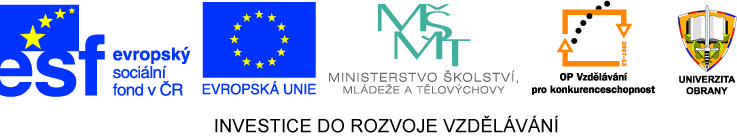 Kázeňský přestupek
Dva druhy - § 51 odst. 1 a odst. 2
Kázeňský přestupek – zaviněné jednání v rozporu s právními nebo vnitřními předpisy a rozkazy, nejde-li o trestný čin (vojenský přestupek),
Kázeňský přestupek – jednání vojáka označené za přestupek podle zvláštních zákonů, sankce podle těchto zákonů,
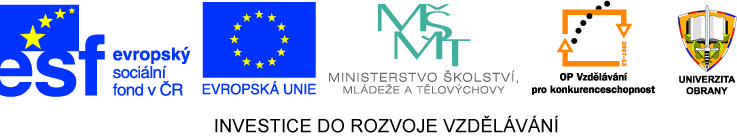 Kázeňské odměny
za příkladné plnění povinností nebo za záslužné činy (vykonání hrdinského skutku, projev statečnosti při záchraně života),
písemná pochvala,
prominutí dříve uloženého kázeňského trestu nebo jeho zahlazení,
peněžitý nebo věcný dar,
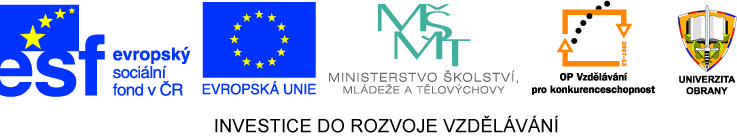 Kázeňské tresty
Ukládají se za kázeňské přestupky podle § 51/1

napomenutí,
písemná důtka,
výstraha pro neodpovědný výkon služby,
snížení platu až o 15 % až na dobu 6 měsíců,
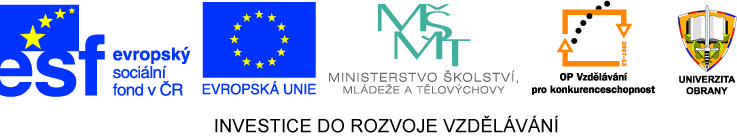 Ukládání trestů
Před uložením trestu musí být úplně a přesně zjištěn skutkový stav,
Voják má právo vyjádřit se k věci, navrhovat důkazy, hájit se i nechat se zastupovat,
Při rozhodování se přihlíží k povaze přestupku, k okolnostem, následkům, zavinění, dosavadní bezúhonnosti a případným trestům,
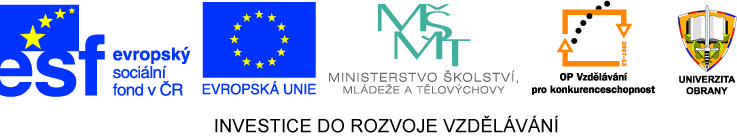 Lhůty
Trest lze uložit nejdříve 24 hodin po jeho spáchání (lhůta na „vychladnutí“ velitele),
Trest lze uložit nejpozději do 60 dnů ode dne, kdy se o jeho spáchání velitel dověděl, nejpozději však do jednoho roku od jeho spáchání,
Pokud bylo jednání vojáka šetřeno např. VP, začne lhůta 60 dnů běžet ode dne, kdy se velitel dověděl výsledky šetření.
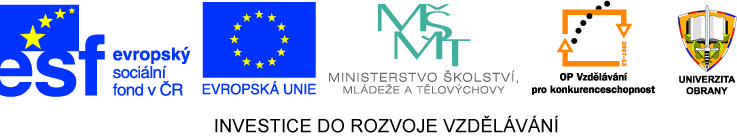 Rozhodnutí o uložení trestu
Kázeňský trest ukládá příslušný orgán písemným rozhodnutím, které musí být doručeno,
Proti rozhodnutí lze podat odvolání do 15 dnů od doručení (lhůta začíná následující den),
Odvolání se podává nadřízenému toho, kdo o trestu rozhodl, rozhodnutí do 30 dnů,
Nelze se odvolat proti rozhodnutí prezidenta,
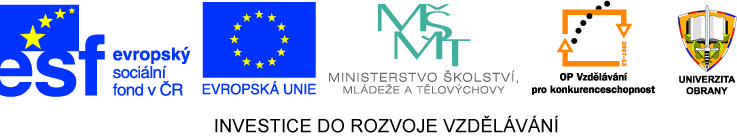 Náhrada škody
Rozlišuje se odpovědnost vojáka za škodu způsobenou státu a odpovědnost státu za škodu způsobenou vojákovi,
Obdobná právní úprava jako v ZP,
Objasňování škod se řídí podle vnitřního předpisu RMO 47/2013 Věstníku Předcházení škodám a řešení škod na majetku státu v působnosti Ministerstva obrany
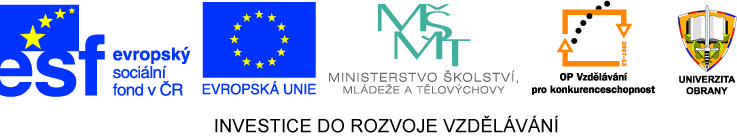 Odpovědnost - teorie
K stanovení odpovědnosti musí být naplněny základní podmínky
A. protiprávní jednání,
B. vznik škody,
C. příčinná souvislost mezi A. a B.,
D. zavinění
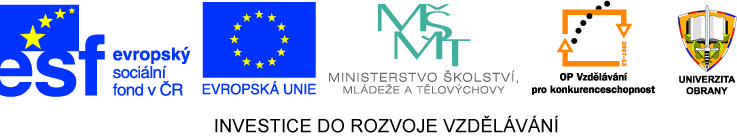 1. Protiprávním úkonem se rozumí jednání (konání nebo opomenutí), kterým byla porušena právní povinnost. Přitom není rozhodné, zda jde o porušení zákonné povinnosti, nebo zda jde o porušení povinnosti vyplývající ze smlouvy. Podstatný je rozpor tohoto úkonu s objektivním právem. 
2. Za protiprávní úkon se považuje též obcházení právních předpisů,
3. Opomenutí je protiprávním úkonem jen tehdy, jde-li o opomenutí povinnosti (jednání), k níž byla odpovědná osoba povinna. 
4. Protiprávním úkonem je i porušení vnitřního předpisu nebo řídícího aktu nebo konkrétního pokynu nadřízeného, pokud současně představuje i jednání, které je v rozporu s konkrétním ustanovením právního předpisu. 
5. Protiprávními úkony nejsou úkony, které objektivní právo povoluje, nebo dokonce přikazuje provést. Jedná se o okolnosti vylučující protiprávnost.
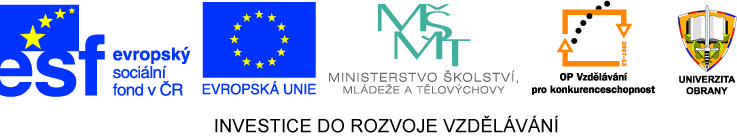 Škoda
Škodou se z hlediska odpovědnosti za škodu rozumí majetková újma, která je objektivně vyjádřitelná v penězích. Jestliže takto charakterizovaná majetková újma nevznikne, nevznikne tak ani odpovědnost za škodu. 
Vzniklá škoda je napravitelná poskytnutím majetkového plnění, především poskytnutím peněz, nedochází-li k naturální restituci (uvedení poškozené věci do původního stavu). 
Nemajetková újma se odškodňuje jen v případech zvlášť stanovených zákonem. 
Rozeznává se škoda skutečná a ušlý zisk. Vzniknou-li v konkrétním případě oba druhy škod, je původce škody povinen k náhradě jako skutečné škody, tak ušlého zisku.
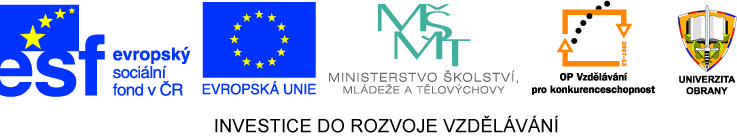 Zavinění
Psychický vztah osoby (škůdce) ke svému jednání a následku,
Úmysl
Přímý – pachatel věděl a chtěl škodu způsobit,
Nepřímý – věděl, že může škodu způsobit a pro případ, že ji způsobí, byl s tím srozuměn,
Nedbalost 
Vědomá – nechtěl, ale věděl, že může škodu způsobit, ale bez přiměřených důvodů spoléhal na to, že ji nezpůsobí,
Nevědomá – nechtěl, ani nevěděl, že může škodu způsobit, ač o tom vzhledem ke svým poměrům vědět měl a mohl
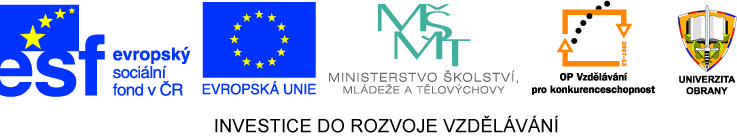 Odpovědnost vojáka
Voják odpovídá za zaviněnou škodu při plnění služebních úkolů nebo v přímé souvislosti,
Prokazuje se zavinění (ne § 104 a 106), hmotná odpovědnost,
Neodpovídá se za škodu vyplývající z rizika řádného výkonu služby, způsobenou při odvracení nebezpečí, způsobenou v nepříčetnosti, kterou si voják sám nezpůsobil,
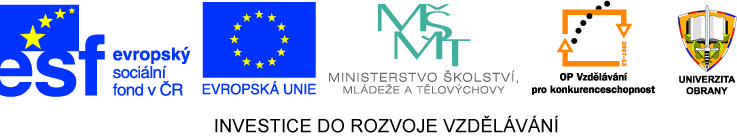 Odpovědnost vojáka
Dohoda o hmotné odpovědnosti, i společná,
Písemná, možnost odstoupit,
Ztráta svěřených předmětů na potvrzení,
Náhrada škody – skutečná, v penězích nebo původní stav, z nedbalosti max 4,5 násobek platu, 
lze snížit v určitých případech, (dopravní nehody).
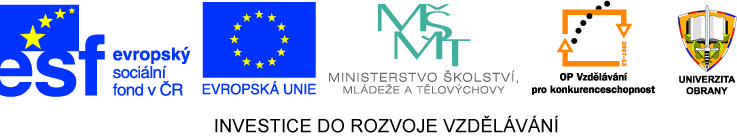 Odpovědnost státu
Stát odpovídá za škodu způsobenou vojákovi při výkonu služby, v přímé souvislosti s výkonem služby nebo pro výkon služby porušením právní povinnosti,
Odpovědnost za škodu na věcech a odložených věcech,
Odpovědnost za škody na zdraví při služebních úrazech a nemocech z povolání,
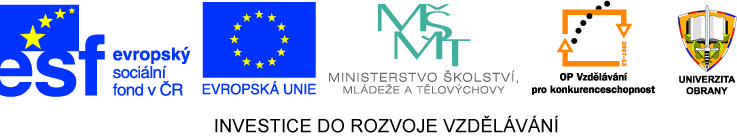 Jednorázové mimořádné odškodnění
Speciální úprava pro vojáky - § 120
Případy odškodnění invalidity následkem služ. úrazu, různé příčiny,
6 – 240 násobek minimální mzdy,
odškodnění pozůstalých při úmrtí vojáka
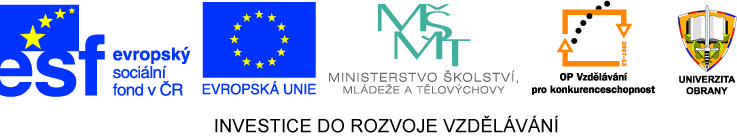